Beberapa Prinsip Penilaian
BKD - LKD
KONSEP BKD-LKD
Beban Kerja Dosen (BKD) dihitung pada setiap awal
semester, bersamaan dengan Laporan Kinerja Dosen
(LKD) pada semester sebelumnya
BKD merupakan potret beban sks dosen melaksanakan tridharma dalam satu semester ke depan;
LKD merupakan potret kinerja riil dosen melaksanakan
❖
❖
❖
tridharma
dalam
hitungan
sks
satu
semester
terakhir
yang sudah dijalani;
Batas rentang sks BKD-LKD adalah antara 12 sks sks persemester;
❖
– 16
Angka
sks
pada
Rubrik  (kolom
7)
merupakan
ditentukan
nilai
oleh
❖
maksimum,
Asesor.
sedangkan
nilai
akhir
Permenristekdikti 44 tahun 2015 Pasal (17)
(1) 1 (satu) sks pada proses pembelajaran berupa kuliah,
responsi, atau tutorial, terdiri atas:
a. kegiatan tatap muka 50 (lima puluh) menit per minggu per semester;
b. kegiatan penugasan terstruktur 60 (enam puluh) menit per minggu per semester; dan
c. kegiatan mandiri 60 (enam puluh) menit per minggu per semester.
(2) 1 (satu) sks pada proses pembelajaran berupa seminar atau bentuk lain yang sejenis, terdiri atas:
a. kegiatan tatap muka 100 (seratus) menit per minggu per semester; dan
b. kegiatan mandiri 70 (tujuh puluh) menit per minggu per semester.
Permenristekdikti 44 tahun 2015 Pasal (17)
(3)
Perhitungan beban belajar dalam sistem blok,
modul,  atau
bentuk
lain  ditetapkan
sesuai
capaian
memenuhi
dengan
kebutuhan
dalam
pembelajaran.
1 (satu) sks pada proses pembelajaran berupa
(4)
praktikum,
praktik
studio,
praktik
bengkel,
praktik
kepada
lapangan,
penelitian,
pengabdian
masyarakat,
dan/atau
proses
(seratus
pembelajaran
lain
yang
sejenis,
170
tujuh puluh) menit per minggu per semester.
Beban Lebih
Rencana kegiatan tridharma pada BKD maupun realisasi
LKD tidak diperkenankan kurang dari 12 sks. 
Berdasarkan Lampiran Permenpan RB No. 17 tahun
2013, hanya jumlah sks perkuliahan/tutorial yang
dibatasi maksimum 12 sks. Sedangkan kegiatan dharma lainnya tidak dibatasi.
Kelebihan Beban Mengajar artinya jika beban sks perkuliahan di atas 12 sks untuk kegiatan perkuliahan/ tutorial (yang pada hakikatnya tidak diperkenankan lebih).
Kelebihan beban sks perkuliahan dipengaruhi oleh nisbah dosen: mahasiswa dan desain kurikulum.
❖
❖
❖
❖
Beban Lebih
Rencana kegiatan tridharma pada BKD
menggunakan acuan kelayakan atau kepatutan 12-
16 sks (sd 9 jam sehari), dosen tidak memaksakan beban lebih (terutama pada dharma Pendidikan, lebih khusus perkuliahan/ tutorial).
Semua kegiatan dosen harus terlaporkan pada
LKD, walaupun riil jumlah sks lebih dari 16 sks. 
Perguruan tinggi (PT) dapat memperhitungkan
tambahan maslahat (insentif) bagi dosen yang
melaksanakan kegiatan tridharma yang terlaporkan pada LKD, sesuai kriteria yang ditetapkan PT (remunerasi).
❖
❖
❖
Syarat Tunjangan Profesi-Kehormatan
Untuk pemenuhan syarat mendapat tunjangan
profesi atau kehormatan, dosen tidak boleh mendapatkan sks kosong pada salah satu komponen tridharma (UU No. 14 Tahun 2005 Pasal
60 dan 72; Permenristekdikti No.44 Tahun 2015
Pasal 28).
Syarat minimal 12 sks untuk keseluruhan pelaksanaan tridharma (Tridharma ≥ 12 sks)
Syarat minimal 9 sks untuk gabungan dharma
Pendidikan dan Penelitian (Pd + Pn ≥ 9 sks).
Syarat minimal 3 sks untuk dharma Pendidikan, bagi dosen yang diberi tugas tambahan (baik Profesor maupun non-Profesor) (DT-Pd ≥ 3 sks)
❖
❖
❖
❖
Perhitungan Team Teaching
❖ Mata Kuliah yang diampu oleh lebih dari
seorang dosen, disebut Team Teaching.
❖ Jumlah beban sks setiap dosen kemungkinan 
berbeda bergantung peranan dosen tersebut di dalam setiap perkuliahan yang diampu secara bersama-sama.
❖ Perhitungan dalam rubrik tidak membedakan 
persentase beban dosen pertama atau kedua dst. Penentuan perbedaannya terletak pada jabatan fungsional dosen dan total sks mata kuliah.
RUBRIK
BKD (1)
DOSED    (Rev  AIJ?duta Makass.u:
1 Sept   2018)
RlIBRIK
BEBAN
KERJA
NO
UNSUR
SUB   UNSUR
KEGIATAN
SATUAN 
HAS  IL
ANG  KA 
KREDIT 
(KUM)
SKS   BKD SEMESTER
PELAKSANAAN 
KEGIATAN
PER
1
2
3
4
5
6
7
8
I
Pendidikan
A
Pendidikan   Formal
a.
Doktor  (S3)
Ijazah
200
1.2
Semua   jenjang
b.
Magister  (S2)
Ijazah
150
1.2
Semua   jenjang
B
Diklat  Pra   Jabatan
Diklat prajabatan   golongan III
Setiap sertifikat
2
2
AK Pertama
II
Pelaksanaan
Pendidikan
A
Melaksanakan perkuliahan/ tutorial  dan
mernbimbing,
menguji serta menyelenggarakan pendidikan   di laboratoriu.m, praktek    keguruan bengkel/ studio/kebun percobaan/teknologi pengajaran  dan praktek     lapangan
Melaksanakan   perkuliahan/ tutorial  dan  membimbing, menguji serta menyelenggarakan pendidikan  di laboratorium, praktik  keguruan  bengkel/ studio/kebun    pada
tinggi/ Akademik/Politeknik sendiri,  pada fakultas  lain dalam lingkungan   Universitas  /Institut eeridiri,  maupun  di  Iuar perguruan  tinggi sendiri secara melembaga  tiap  sks   (paling
banyak    12  sksl  per   semester
11.0  sks pertama
0,5
0,5
Asisten  Ahli
2 sks berikutnya
0,25
0.,25
Asisten  Ahli
il.O  sks pertama
1
1
Lektor  ke  atas
fakul  tas J seko lah
2 sks berikutnya
0,5
0,5
Lektor  ke  atas
B
Membimbing seminar
Membimbing  mahasiswa seminar
Tiap   semester
1
1
Semua jenjang
c
Mem bing   kuliah kerja  nyata,  pratek kerja  nyata,  praktek keria  lapanzan
Membimbing mahasiswa  kuliah kerja    nyata,  pratek kerja nyata, praktek     kerja    lapangan
Tiap   semester
2
2
Semuajenjang
D
Membimbing  dan 
ikut membimbing 
dalam 
menghasilkan 
disertasi,   tesis,
1
Pembimbing   utama
a.
Disertasi
Setiap
8
s
Semua  jenjang
mahasiswa
b.
Tes is
Setiap mahasiswa
3
3
Semua jenjang
3
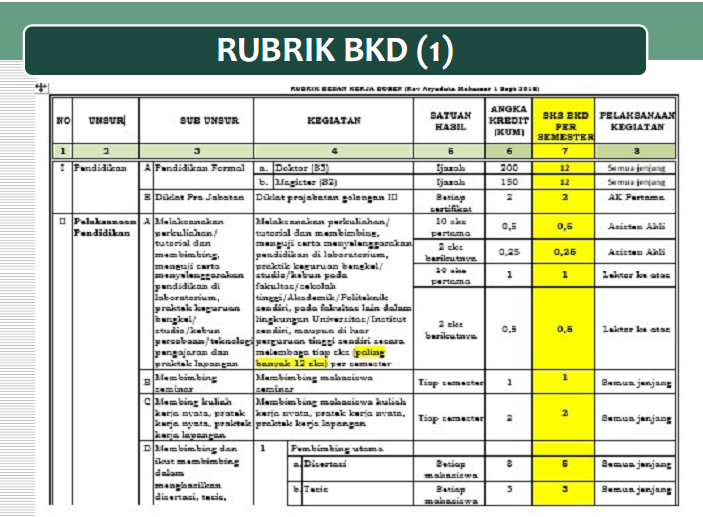 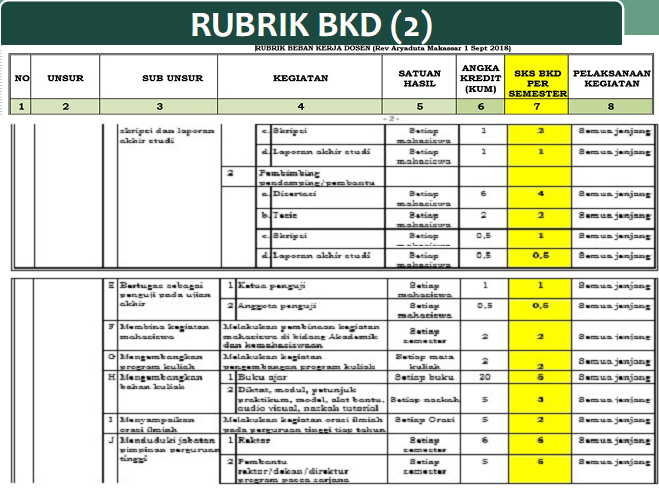 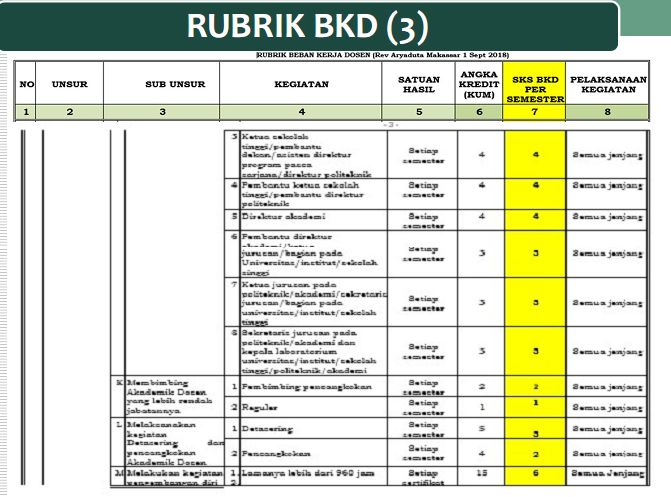 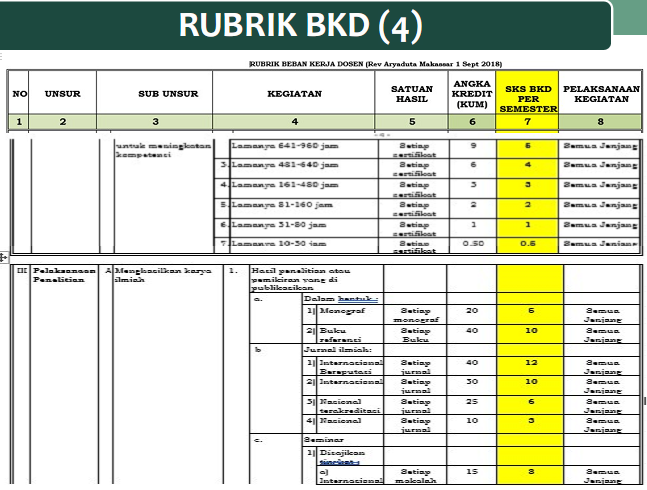 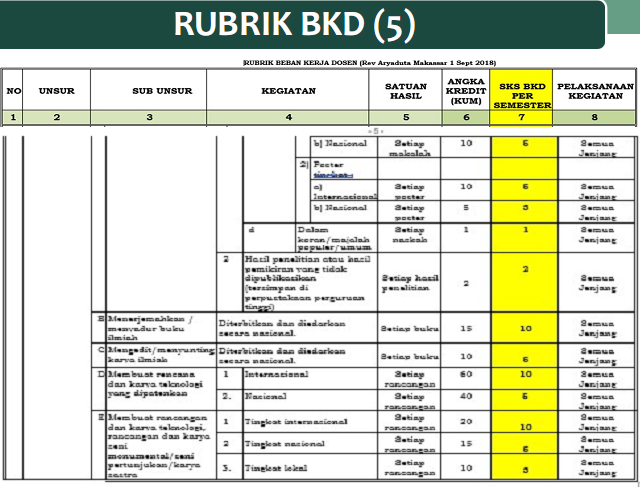 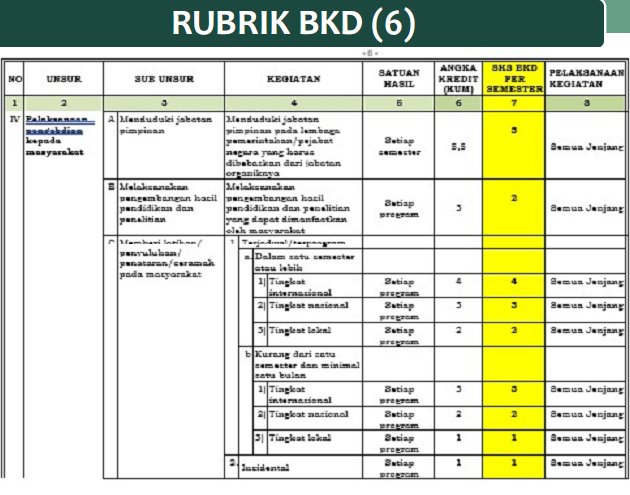 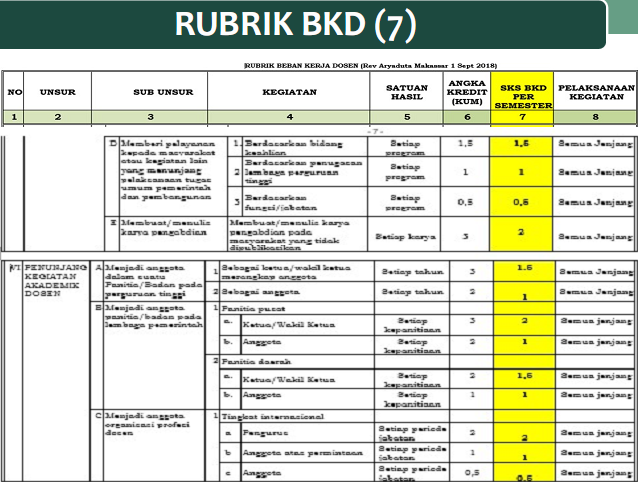 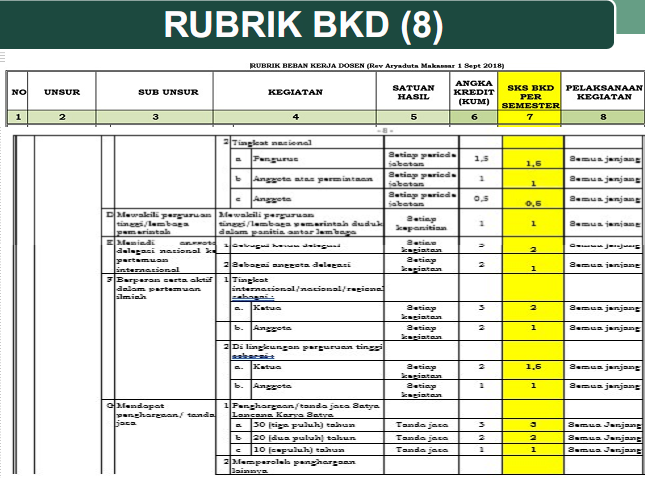 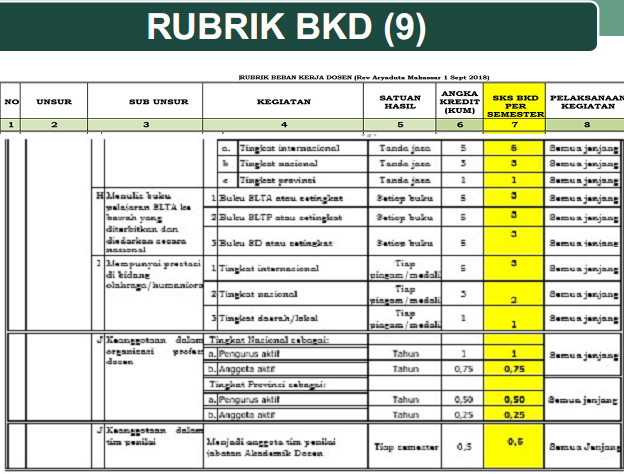 RUBRIK
BKD
(2)
NO
UN SUR
SUB  UNSUR
KEGIATAN
SATUAN 
HAS IL
ANG KA 
KREDIT 
(KUM)
SKS   BKD PER
SEMESTER
PELAKSANAAN
KEG IATAN
1
2
3
4
5
6
7
8
c.
Skripsi
Setiap mahasisW'a
1
2
Semua       jenjang
I
skripsi 		dan   laporan akhir 	studi
d.
Laporan      akhir    studi
Setiap mahasisW'a
1
1
Semuajenjang
2
Pembimbing
pendamping/    pem  ban  tu
a.
Disertasi
Setiap
rn.e.b  a.s.isrwe.
6
4
Semua       jenjang
b.
Tes   is
Setiap mahasisW'a
2
2
Semua   jenjang
c.
Skripsi
Setiap mahasisW'a
0,5
1
Semua    jenjang
d.
Laporan    akhir    studi
Setiap mahasisW'a
0,5
o,s
Semua   jenjang
~
E
Bertugas    sebagai penguji   pada   ujian akhir
1
Ketua     penguji
Setiap mahasis-wa
1
1
Semua        jenjang
2
Anggota     penguji
Setiap mahasis-wa
0,5
o,s
Semua   jenjang
F
Membina    kegiatan mahasis-wa
Melakukan        pembinaan      kegiatan mahasis-wa    di   bidang   Akademik
dan   kemahasis-waan
Setiap semester
2
2
Semua   jenjang
G
Mengembangkan program     kuliah
Melakukan       kegiatan pengembangan       program     kuliah
Setiap   mata kuliah
2
2
Semua     jenjang
H
Mengembangkan bahan     kuliah
1
Buku   ajar
Setiap    buku
20
s
Semua    jenjang
2
Diktat,  modul,    petunjuk praktikum,       model,    alat    bantu,
audio   visual     naskah          tutorial
Setiap   naskah
s
3
Semua    jenjang
I
Menyampaikan orasi     ilmiah
Melakukan       kegiatan    orasi   ilmiah pada    perguruan     tinggi    tiap   tahun
Setiap    Orasi
s
2
Semua    jenjang
J
Menduduki      jabatan pimpinan     perguruan tingg;i
1
Rektor
Setiap semester
6
6
Semua   jenjang
2
Pembantu
rektor  /  dekan   I direktur
orogram     pasca    sarjana
Setiap
s
5
Semua   jenjang
4
semester
RUBRIK
BKD (3)
NO
UN SUR
SUB  UNSUR
KEGIATAN
SATUAN 
HAS IL
ANG KA 
KREDIT 
(KUM)
SKS   BKD
PELAKSANAAN
PER
KEG IATAN
SEMESTER
1
2
3
4
5
6
7
8
-
-
3
Ketua     sekolah
tinggi/ pembantu
dekan/ asisten       direktur program     pasca
sariana/ direktur      politek:nik
Setiap semester
4
4
Semua      jenjang
4
Pembantu	ketua      sekolah tinggi/ pem   ban   tu   direktur oolitek:nik
Setiap semester
4
4
Semua      jenjang
5
Direktur     akademi
Setiap semester
4
4
Semua  jenjang
6
Pembantu      direktur akademi/ketua jurusan/bagian      pada Universitas/institut/sekolah sino-U'.i
Setiap semester
3
3
Semua      jenjang
7
Ketua     jurusan        pada politeknik/ akademi/ sekretaris jurusan/bagian      pada universitas/institut/sekolah tinR:lri
Setiap semester
3
3
Semua  jenjang
8
Sekretaris      jurusan        pada politeknik/ akademi      dan kepala      laboratorium universitas/ ins  ti tut/  sekolah timz:lri I politeknik/ akademi
Setiap semester
3
3
Semua      jenjang
K
Membimbing Akademik      Dosen yang     lebih    rendah jabatannya
1
Pero bimbing    pencangkokan
Setiap semester
2
2
Semua      jenjang
2
Reguler
Setiap semester
1
1
Semua  jenjang
L
Melaksanakan kegiatan
Detasering               dan pencangkokan
Akademik      Dosen
1
Detasering
Setiap semester
5
3
Semua      jenjang
2
Pencangkokan
Setiap semester
4
2
Semua      jenjang
M
Melakukan       kegiatan oengem bangan   diri
1.
2.
Lamanya      lebih     dari    960   jam
Set:iap sert:ifikat
15
6
Semua      Je5njang
--
RUBRIK BKD (4)
NO
UN SUR
SUB  UNSUR
KEGIATAN
SATUAN 
HAS IL
ANG KA 
KREDIT 
(KUM)
SKS   BKD
PELAKSANAAN
PER
KEG IATAN
SEMESTER
1
2
3
4
5
6
7
8
untuk    meningkatan kompetensi
Lamanya     641-960      jam
Setiap sertifikat
9
6
Semua   Jenjang
3.
Lamanya    481-640      jam
Setiap sertifikat
6
4
Semua     Jenjang
4.
Lamanya    161-480       jam
Setiap sertifikat
3
3
Semua    Jenjang
5.
Lamanya   81- 160   jam
Setiap sertifikat
2
2
Semua      Jenjang
6.
Lamanya      31-80    jam
Setiap sertifikat
1
1
Semua   Jenjang
7.
Lamanya    10-30   jam
Setiap sertifikat
0,50
0,6
Semua   Jenjang
III
Pelaksanaan
Penetitian
A
Menghasilkan        karya ilm.iah
1.
Hasil    penelitian         atau pemikiran    yang      di publikasikan
a.
Dalam    bentuk:
1)
Monogra£
Setiap monograf
20
5
Semua    Jenjang
2)
Buku    referensi
Setiap     Buku
40
10
Semua   Jenjang
b
Jurnal   ilmiah:
1)
Internasion.al
Bereputasi
Setiap   jurnal
40
12
Semua    Jenjang
2)
Internasional
Setiap    jurnal
30
10
Semua        Jenjang
3)
Nasional terakreditasi
Setiap   jurnal
25
6
Semua     Jenjang
4)
Nasional
Setiap    jurnal
10
3
Semua     Jenjang
c.
Seminar
1)
Disajikan     tingkat:
a)  ln  ternasional
Setiap makalah
15
8
Semua    Jenjang
b)   Nasional
Setiap makalah
10
5
Semua      Je6njang
RUBRIK
BKD (5)
NO
UNSUR
SUB  UNSUR
KEGIATAN
SATUAN 
HAS IL
ANG KA 
KREDIT 
('KUM)
SKS  BKD 
PER 
SEMESTER
PELAKSANAAN 
KEGIATAN
1
2
3
4
5
6
7
8
-~-
2)
Poster    tingkat:
a)  lnternasional
Setiap    poster
10
5
Semua Jenjang
b) Nasional
Setiap poster
5
3
Semua Jenjang
d
Dalam.
koran/ majalah
ooouler/umum
Setiap naskah
1
1
Semua Jenjang
2
Hasil penelitian   atau hasil pernikiran  yang tidak  dipublikasikan (tersimpan     di perpustakaan perguruan  tinggil
Setiap    hasil penelitian
2
2
Semua Jenjang
B
Menerjemahkan    I menyadur   buku ilmiah
Diterbitkan     dan  diedarkan secara   nasional.
Setiap  buku
15
10
Semua    Jenjang
c
Mengedit/ menyunting karya    ilmiah
Diterbitkan    dan  diedarkan secara  nasional.
Setiap  buku
10
5
Semua Jenjang
D
Membuat  rencana
dan   karya    teknologi
yang   dipatenkan
1
Internasional
Setiap rancangan
60
10
Semua Jenjang
2.
Nasional
Setiap rancangan
40
5
Semua Jenjang
E
Membuat rancangan dan  karya teknologi, rancangan   dan   karya seni
monumental/ seni
pertunjukan/karya sastra
1
Tingkat internasional
Setiap rancangan
20
10
Semua Jenjang
2
Tingkat nasional
Setiap rancangan
15
5
Semua   .Jenjarig
3.
Tingkat lokal
Setiap rancangan
10
3
Semua   .Jenjarig
7
RUBRIK
BKD
(6)
NP
UN SUR
SUB   UNSUR
KEGIATAN
SATUAN 
HA SIL
ANGKA 
KREDIT
,fKUMl
SKS   BKD 
PER
SEMESTER
PELAKSANAAN
KEGIATAN
1
IV
2
Pelaksanaan 
pengabdian 
kepada 
m.asyarakat
3
4
s
6
7
8
A
Mendudu.ki jabatan pimpinan
Mendudu.ki jabatan   pimpinari pada    lembaga
pemerintahan/  peja bat  negara yang  harus     dibebaskan   dari jabatan   organiknya
Setiap semester
5,5
3
Semua Jenjang
B
Melaksanakan pengembangan hasil pendidikan dan   oenelitian
Melaksanakan  pengem bangan hasil  pendidlikan   dan penelitian yang  dapat  dimanfaatkan  oleh masvarakat
Setiap program
3
2
Semua    Jenjang
c
Memberi  latihan/ penyuluhan/ penataran/ ceramah pada masyarakat
1.
Terjadwal/ terprogram
a.
Dalam  satu
semester
atau  lebih
1)
Tingkat internasional
Setiap    program
4
4
Semua    Jenjang
2)
Tingkat nasional
Setiap  program
3
3
Semua    Jenjang
3)
Tingkat lokal
Setiap    program
2
2
Semua    Jenjang
b
Kurang dari   satu semester  dan minimal   satu    bulan
1)
Tingkat internasional
Setiap program
3
3
Semua  Jenjang
2)
Tingkat nasional
Setiap program
2
2
Semua    Jenjang
3)
Tingkat lokal
Setiap program
1
1
Semua  Jenjang
2.
Insidental
Setiap program
1
1
Semua    Jenjang
D
Mem beri   pelayanan kepada  masyarakat atau  kegiatan  lain yang   rnerrurija.ng pelaksanaan      tugas umum    pemerintah dan   pembangunan
1.
Berdasarkan   bidang keahlian
Setiap  program
1,5
1,5
Semua    Jenjang
2
Berdasarkan penugasan lembaga  perguruan  tinggi
Setiap program
1
1
Semua Jenjang
3
Berdasarkan. fungsi/jabatan
Setiap program
0,5
0,5
Semua Jenjang
8
RUBRIK
BKD
(7)
NO
UNSUR
SUB  UNSUR
KEGIATAN
SATUAN 
HAS IL
ANG KA 
KREDIT 
('KUM)
SKS  BKD 
PER 
SEMESTER
PELAKSANAAN 
KEGIATAN
1
2
3
4
5
6
7
8
E
Mem  buat/ menulis kazya     pengabdian
r
Membuat/menulis  kacya pengabd.ian    pada  masyarakat varra    tidak     dioublikasikan
Setiap   kacya
3
2
Semua      Jenjang
u
VI
PENUNJANG
A
Menjad.i anggota dalam     suatu Panitia/Badan      pada perguruan      tinggi
1
Sebagai   ketua/wakil    ketua merangkap   anggota
Setiap    tahun
3
1.5
Semua      Jenjang
KEG  IATAN
AKAIDEMIK DO SEN
2
Sebagai       anggota
Setiap      tahun
2
1
Semua      Jenjang
B
Menjadi   anggota panitia/badan      pada lernbaga  pemerintah
1
Panitia      pusat
a.
Ketua/Wakil    Ketu.a
Setiap
3
2
Semuajenjang
kepanitiaan
b.
Anggota
Setiap kepanitiaan
2
1
Semua    jenjang
2
Panitia  daerah
a.
Ketua/Wakil    Ketu.a
Setiap kepanitiaan
2
1,5
Semuajenjang
b.
Anggota
Setiap kepanitiaan
1
1
Semuajenjang
c
Menjadi anggota organisasi p:rofesi do sen
1 Tingkat  internasional
a
Pen gurus
Setiap   periode jabatan
2
2
Semuajenjang
b
Anggota  atas.    permintaan
Setiap   periode jabatan
1
1
Semuajenjang
c
Anggota
Setiap   periode jabatan
0,5
0.5
Semua jenjang
2  Tingka  t  nas.ional
a
Pen  gurus
Setiap      periode jabatan
1,5
1,5
Semuajenjang
b
Anggota   atas. permintaan
Seti.ap     periode jabatan
1
1
Semuajenjang
c
Anggota
Setiap      periode jabatan
0,5
0.5
Semua je9njang
RUBRIK BKD (8)
NO
UN SUR
SUB UNSUR
KEGIATAN
SATUAN HASIL
ANG KA KREDIT (KUM)
SKS BKD PER SEMESTER
PELAKSANAAN
KEGIATAN
1
2
3
4
5
6
7
8
-,-
--
D
Mewalcili    pergurnan tinggj/  lem  baga pemerintah
Mewalcili    pergurnan
tinggj/lembaga       pemerintah        dudu.k dalarn   paniti.a      antar      Iern  b asea
Seti.ap kepaniti.an
1
1
Semua  jenjang
E
Menjadi       anggota delegasi nasional ke pertemuan
in ternasional
1  Sebagai  ketua      delegasi
Seti.ap kelriatan
3
2
Semua  jenjang
2  Sebagai   anggota  delegasi
Seti.ap kelriatan
2
1
Semua  jenjang
F
Berperan  serta   aktif dalarn      pertemuan ilmiah
1 Tingkat
internasional/ nasional/  regiona
sebaJ;!';ai:
a.
Ketua
Seti.ap kelZ'iatan
3
2
Semua   jertjang
b.
Anggota
Seti.ap kegiatan
2
1
Semua  jenjang
2  Di  lingkungan   pergurnan       tinggi
sebaJ;l:a.i!
a.
Ketua
Seti.ap kelriatan
2
1,5
Semua  jenjang
b.
Anggota
Seti.ap kelriatan
1
1
Semua      jenjang
G
Mendapat penghargaan/    tanda jasa
1
Penghargaan/ tanda     jasa   Satya
Lancana   Karya     Satva
a
30  (tiga  puluh)  tahun
Tandajasa
3
3
Semua  Jenjang
b
20  (dua    puluh)  tahun
Tandajasa
2
2
Semua   Jenjang
c
10   (sepuluh)  tahun
Tandajasa
1
1
Semua    Jenjang
2  Memperoleh   penghargaan
lainnya
a.
Tingkat   internasional
Tandajasa
5
5
Semua  jenjang
b
Tingkat     nasional
Tandajasa
3
3
Semua  jenjang
c
Tingkat    provinsi
Tandajasa
1
1
Semua  jenjang
H
Menulis    buku pelajaran     SLTA   ke bawah   yang
1
Buku      SLTA   atau   setingkat
Setiap  buku
5
3
Semua  jenjang
2
Buku  SL TP   a tau   setingkat
Setiap  buku
5
3
Semua 1j0enjang
RUBRIK
BKD
(9)
v
NO
UNSUR
SUB UNSUR
KEGIATAN
SATUAN HAS IL
ANGKA KREDIT
{KUM}
SKS BKD PER
SEMESTER
PELAKSANAAN
KEGIATAN
1
2
3
4
5
6
7
8
~
diterbitkan dan diedarkan  secara
nasional
Setiap buku
5
3
Sernua jenjang
3 Buku SD atau setingkat
I   Mernpunyai prestasi
1 Tingkat internasional
Tiap piagarnI rnedali
5
3
Sernua jenjang
di bidang
olahraga/humaniora
2 Tingkat nasional
Tiap piagarn/rnedali
3
2
Sernua jenjang
3 Tingkat daerah/lokal
Tiap piagarn/rnedali
1
1
Sernua jenjang
J Keanggotaan  dalam
Tingkat Nasional sebagai:
Sernua jenjang
orgarusasi      profesi
dosen
a.
Penaurus  aktif
Tahun
1
1
b.
Anqqota aktif
Tahun
0,75
0,75
Tingkat Provinsi sebagai:
Sernua jenjang
a.
P,enaurus aktif
Tahun
0,50
0,50
b.
Anaaota aktif
Tahun
0,25
0,25
J Keanggotaan  dalam
Menjadi anggota tim penilai 
jabatan Akademik Dosen
Tiap semester
0,5
0,5
Semua
Jenjang
tim penilai
n
Thanks for attention !
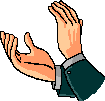 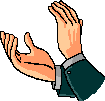